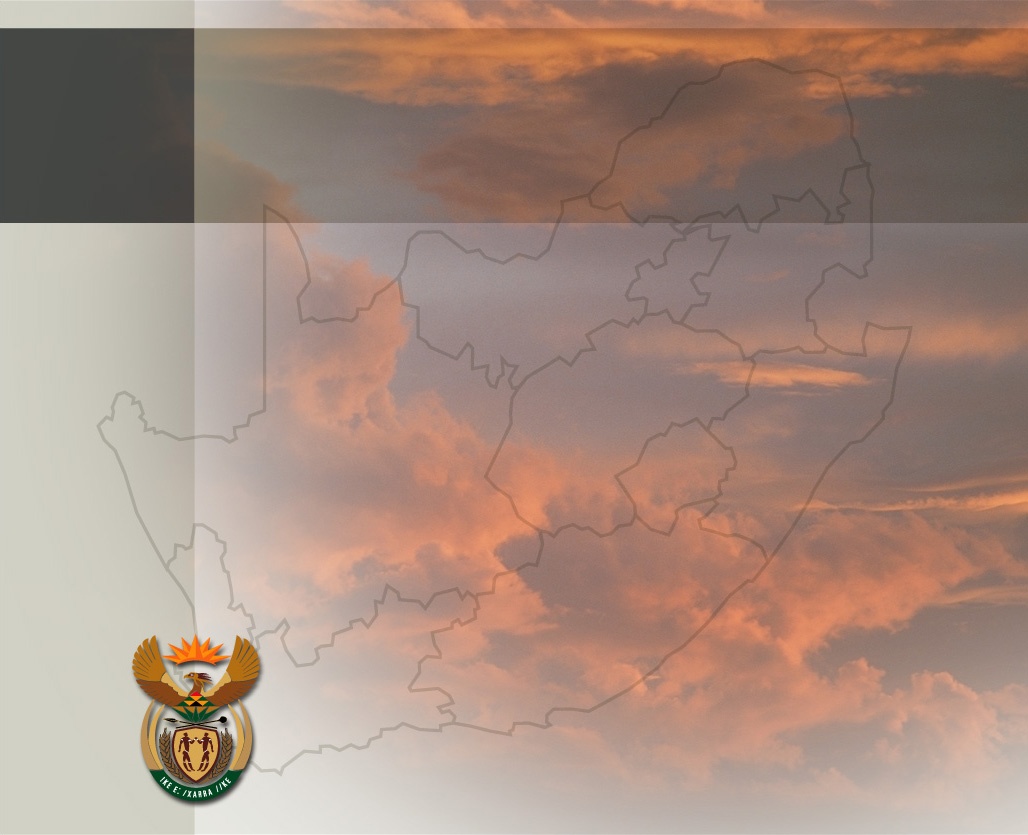 LEGISLATIVE PROGRAMME FOR 2015
PRESENTATION TO THE PORTFOLIO COMMITTEE ON TRANSPORT (PCOT) 
 
DEPARTMENT OF TRANSPORT BILLS ON THE LEGISLATIVE PROGRAMME, 2015

03 March 2015
1
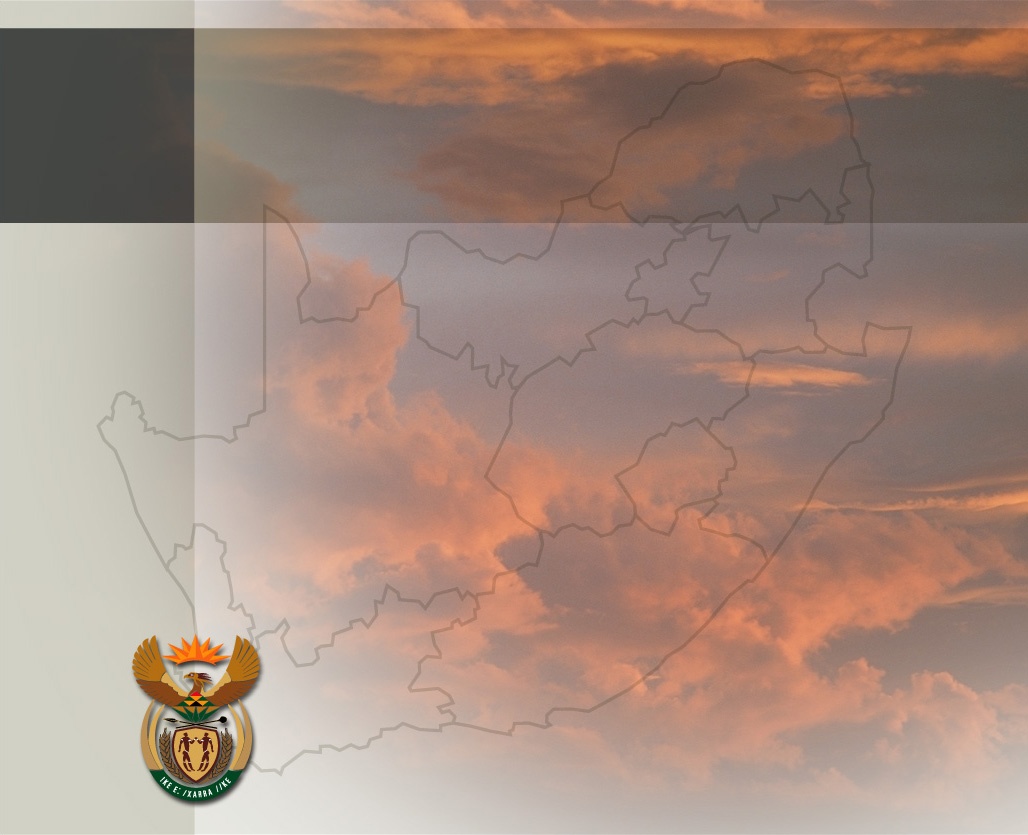 THE PURPOSE
The purpose of this presentation is to brief the PCOT on the Bills on the Legislative Programme for the year 2015.

There are three priority Bills which are on the Legislative  Programme for 2015. The Bills are:
(a) Merchant Shipping Amendment Bill 2014
(b) Administrative Adjudication of Road Traffic Offences
     Amendment Bill, 2015 
(c) National Land Transport Amendment Bill , 2015
2
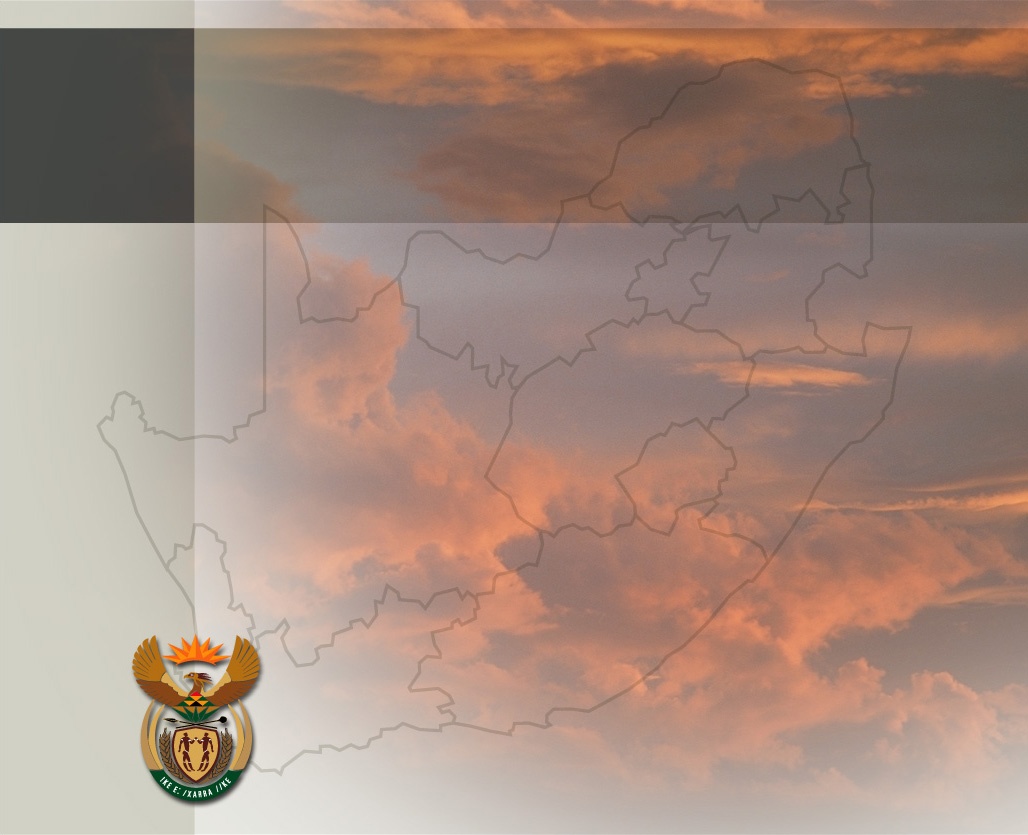 LEGISLATION (Cont..)
The objects and current status of the Bill are as follows:

Merchant Shipping Amendment Bill, 2014 
Objects of the Bill
The Bill seeks to amend the principal Act of 1951, so  as to give effect to the Maritime Labour Convention, 2006 and the Work in Fishing Conditions Convention 2007. The Convention promotes the rights on work of seafarers, encourages decent employment opportunities, enhance social protection and strengthen dialogue on work related issues.
3
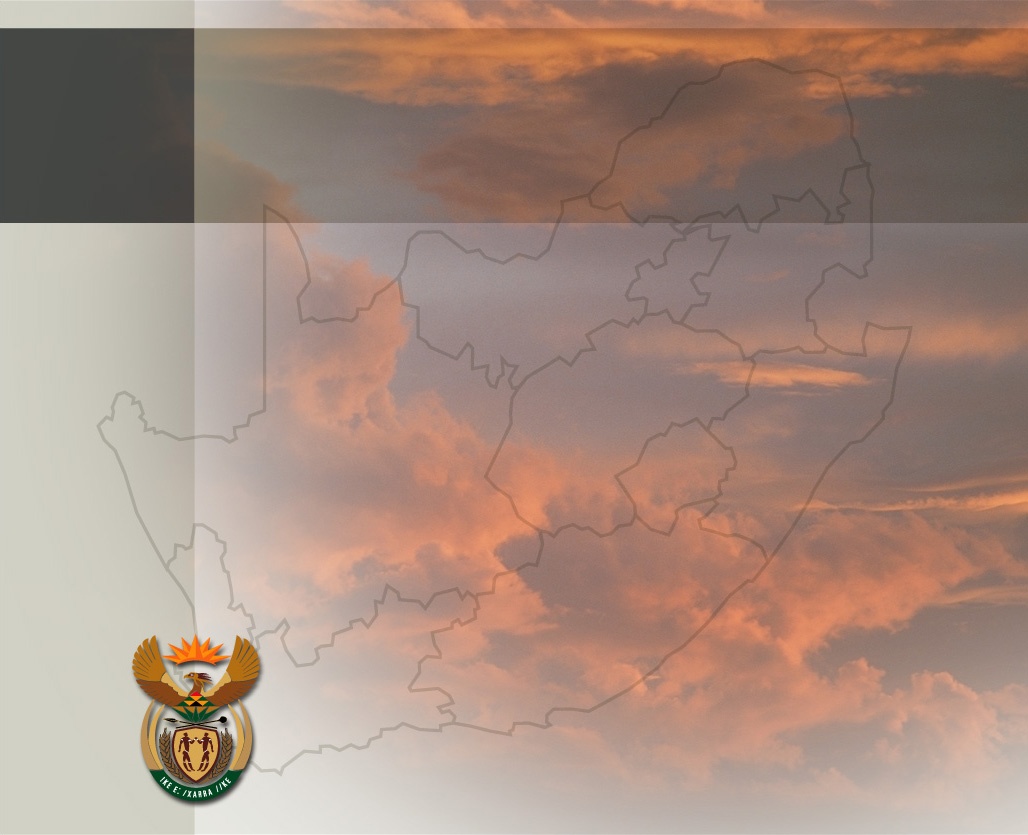 LEGISLATION (Cont..)
The Bill further aligns the Convention with domestic legislation and  the objectives of the National Development Plan (NDP) and the twelve Government Outcomes by ensuring improved image of the Maritime Industry by guaranteeing  the labour rights of the seafarers.
4
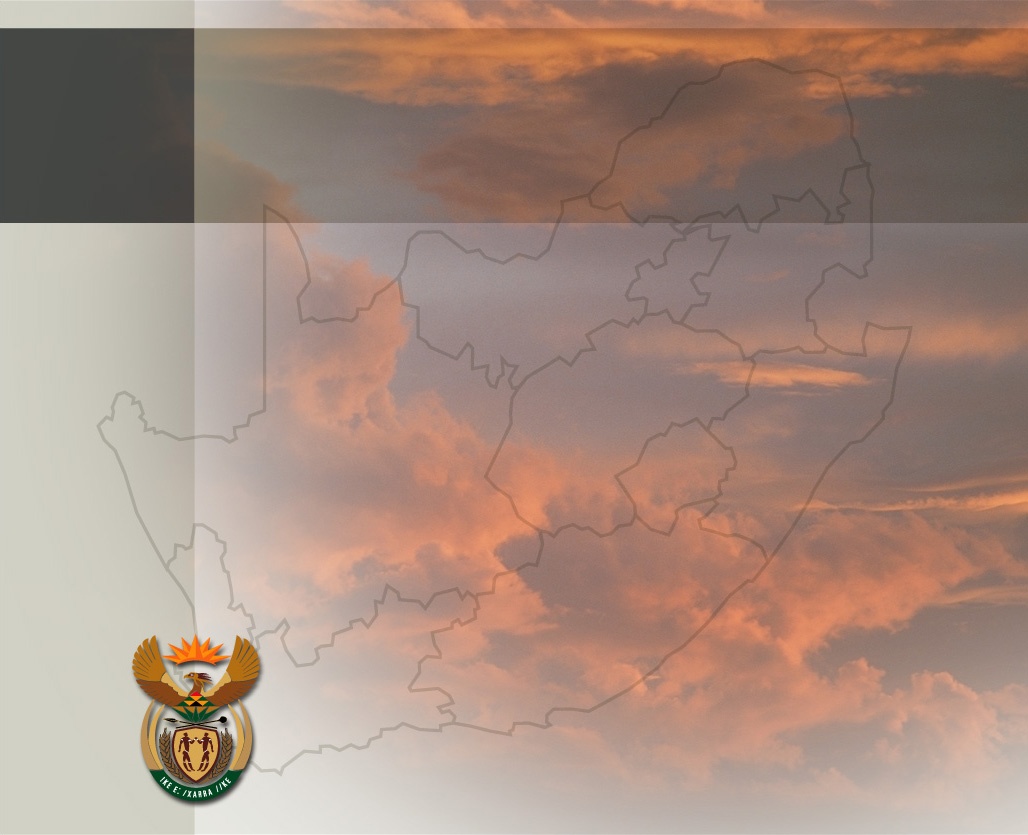 LEGISLATION (Cont..)
Status of the Bill

The Bill was approved by NEDLAC and Cabinet for tabling in Parliament.
The final certification of the Bill will be provided by the Office of State Law Advisor on or before the 06th March 2015
The final certification will be submitted to the Speaker immediately upon receipt from the State Law Advisor (SLA).
The Speaker’s office will formally submit the Bill to the Chairperson of the Portfolio Committee for debate.
5
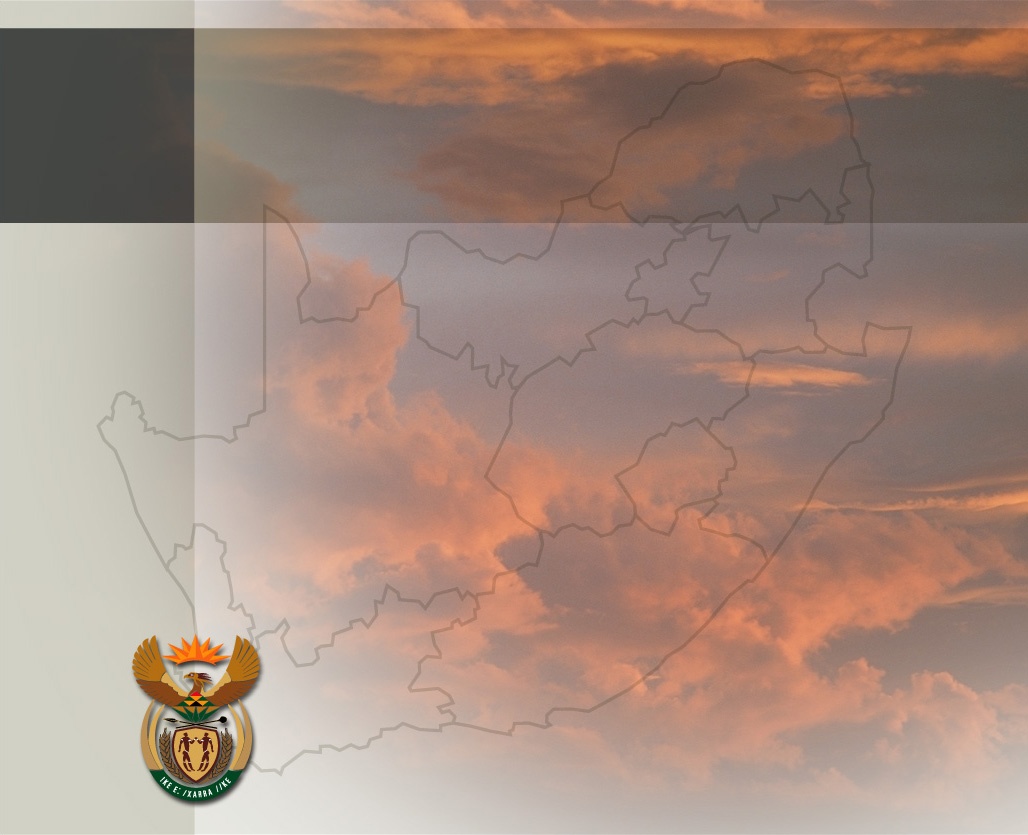 LEGISLATION (Cont..)
Status of the Bill
The Chairperson of the PCOT will upon  receipt of the Bill from the Speakers office, invite the Department for the full presentation of the Bill.
We hope that the Bill will be before the PCOT before the end of April 2015.
6
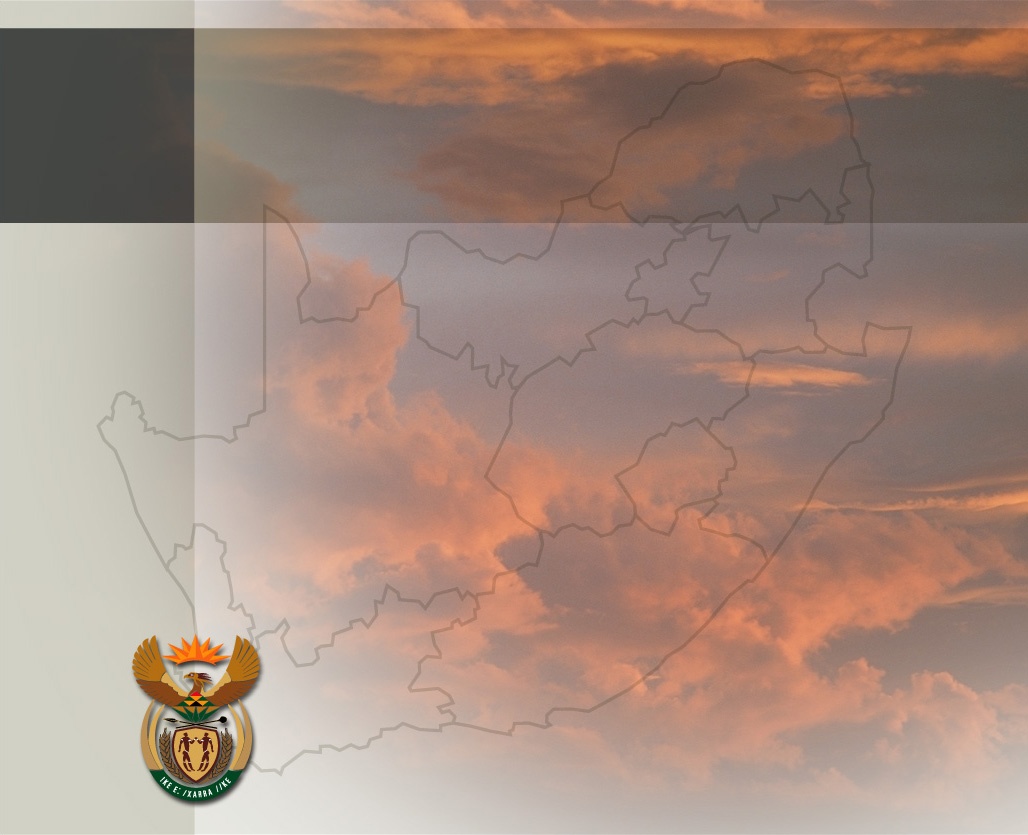 LEGISLATION (Cont…)
2. Administrative Adjudication of Road Traffic Offences
      
 Objects of the Bill
The main objects of the Bill are  to amend the principal Act in order to achieve the efficiency and financial stability of issuing authorities as well as that of the Road Traffic Infringement Authority. The Bill enhances the method of service of documents by introducing the electronic service of documents in addition to other methods of serving documents that may be prescribed by regulations.
7
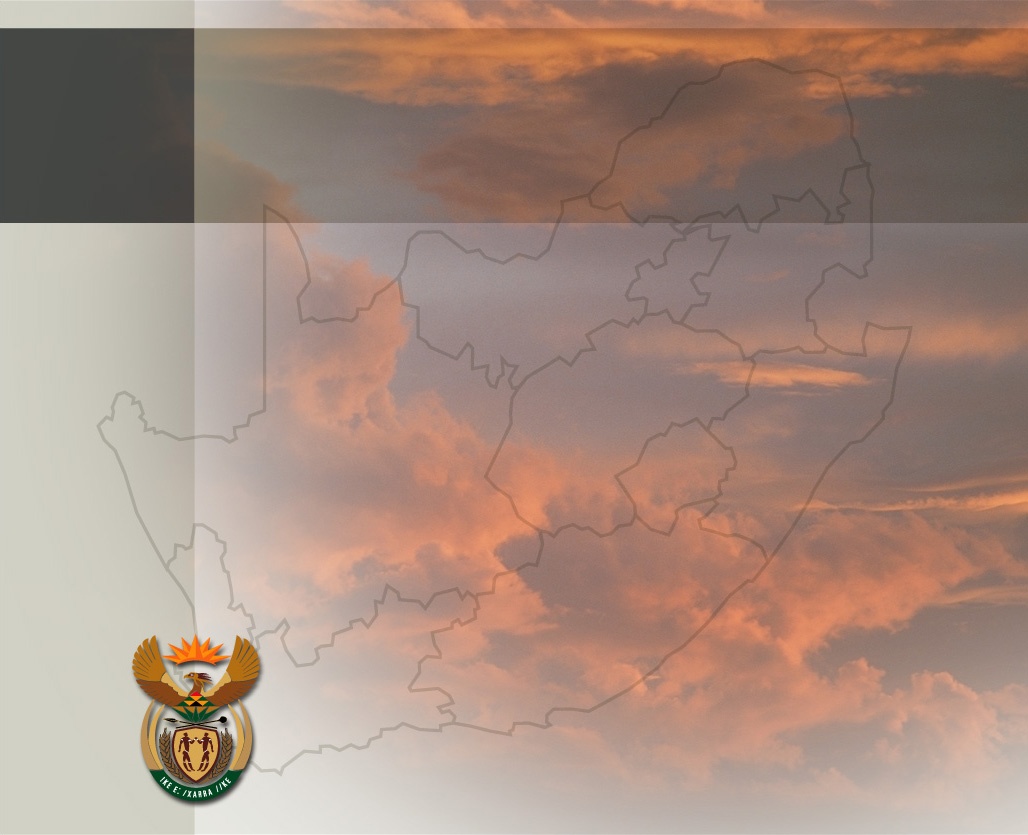 LEGISLATION (Cont…)
This introduction will reduce substantially the expenditure paid by the Authority to the Post Office for issuing registered mails and will further avoid the frustration of the authority during Post Office strikes.
The Bill amend certain definitions and further introduces new definitions.
8
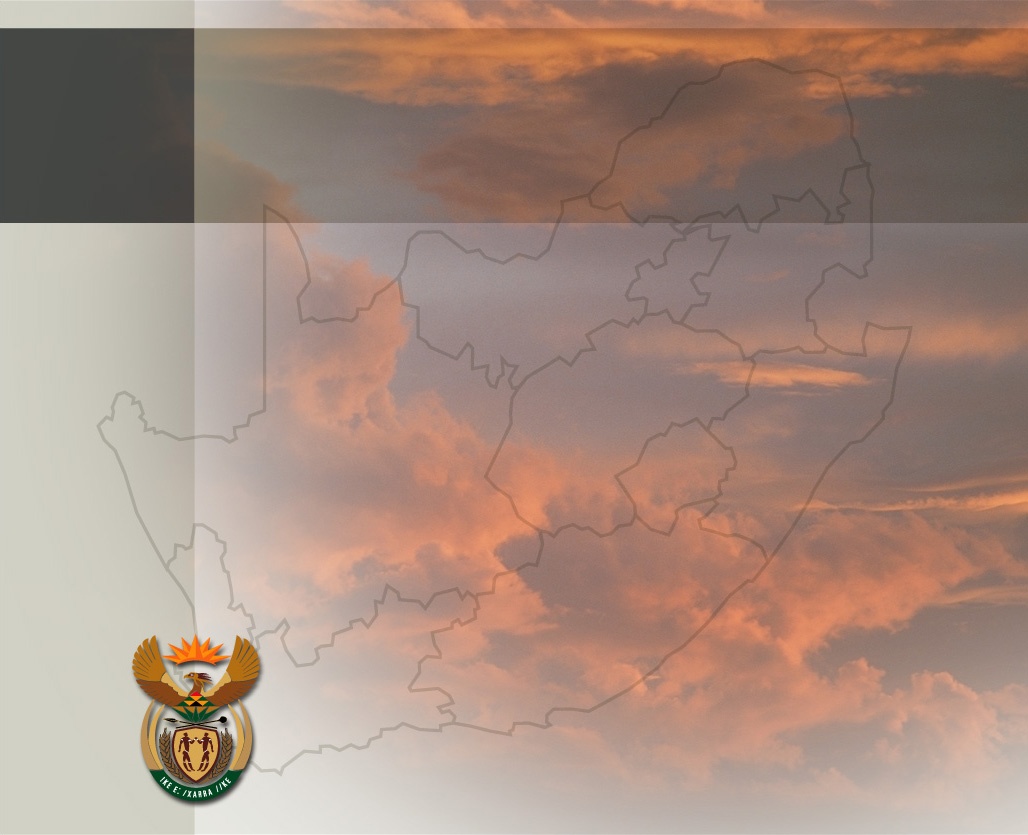 LEGISLATION (Cont…)
The Bill authorises the Authority with the approval of the Board  (no longer Director- General) to open and maintain the Bank accounts.
The Bill empowers the Authority  to give a thirty-two days notice to the infringer who makes an insufficient payments to the authority in respect of a fine.
9
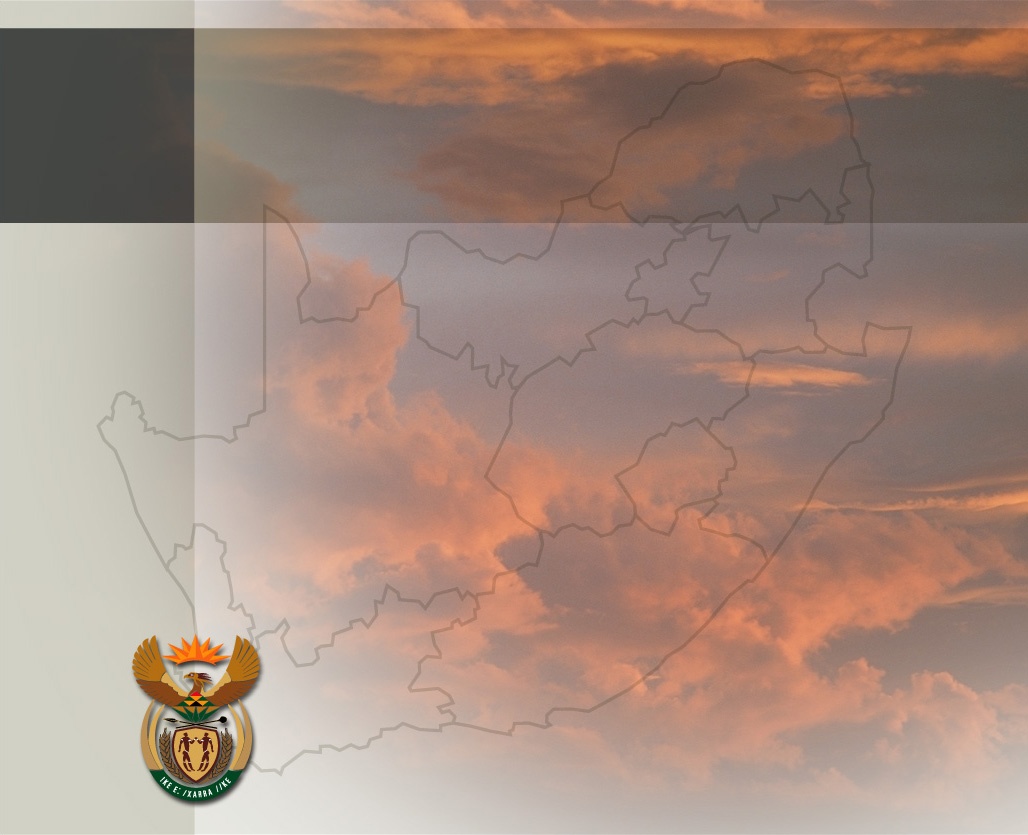 LEGISLATION (Cont…)
Status of the Bill

The Bill was presented to NEDLAC and is approved.  The Bill was also presented on the 19 February 2015 to the sub- committee of Justice Crime Prevention and Security Cluster (JCPS) Development Committee.  
The Bill will again be presented to the Sub- Committee of the JCPS Cluster on the 19 March 2015 and thereafter to the JCPS Cluster.
10
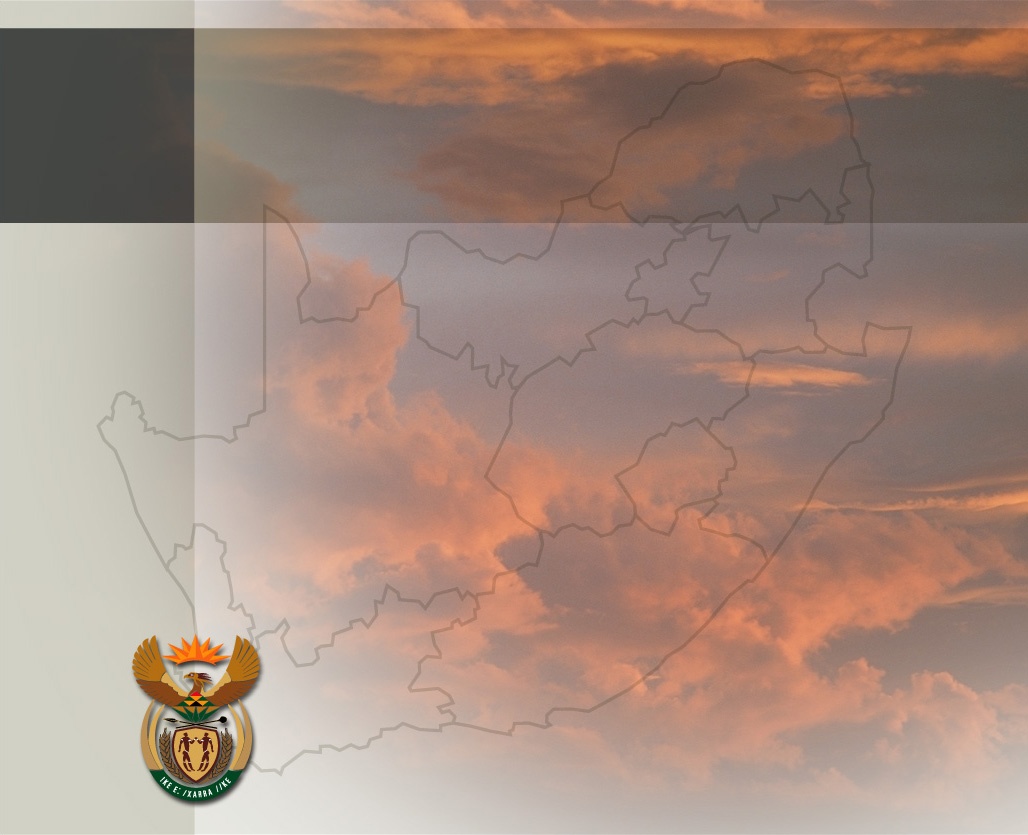 LEGISLATION (Cont…)
Status of the Bill
Once the Bill is supported by the JCPS Cluster, it (the Bill) will be processed immediately for Cabinet approval in order for it to be submitted to the Speaker and the Chairperson of the National Council of Provinces (NCOP) for tabling in Parliament for debate.
Upon receipt of the Bill by the Chairperson of the Portfolio Committee, the Chairperson will invite the Department to make a full presentation on the Bill.
We hope that the Bill will be before the Committee on or before the end of May 2015.
11
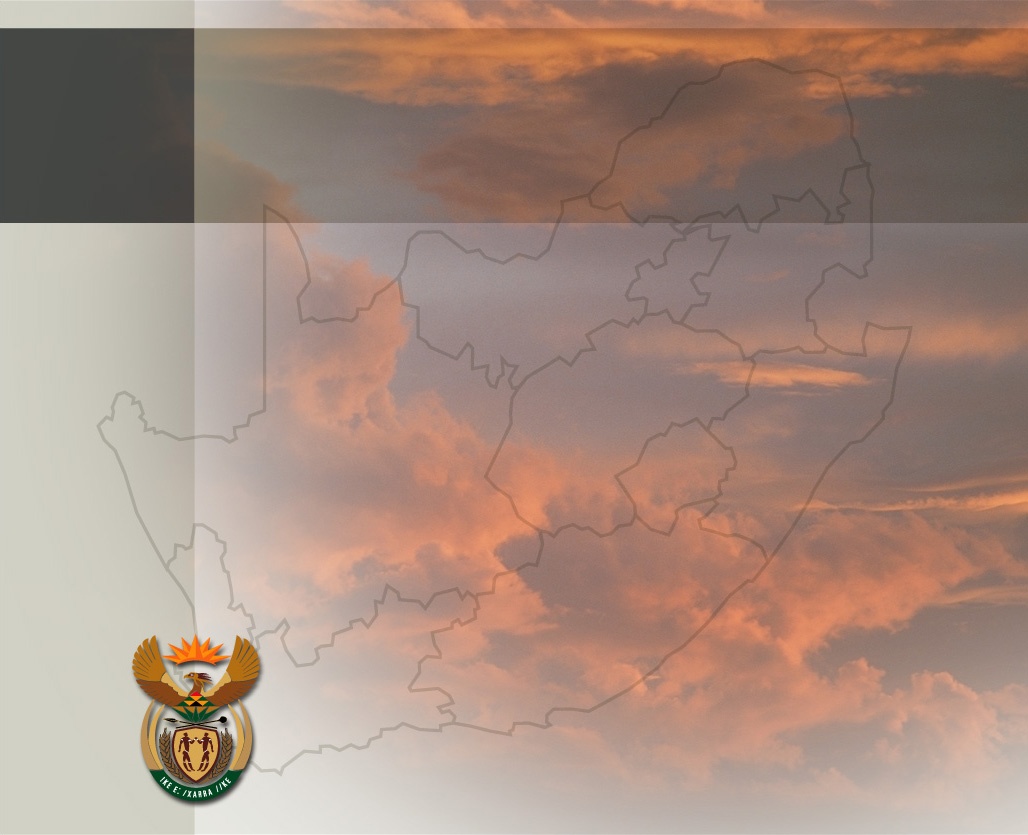 LEGISLATION (Cont…)
3. National Land Transport Amendment Bill, 2015
Objects of the Bill
The Bill seeks to amend the principal Act in order to; amend and insert new definitions, to empower the Regulation making powers of the Minister regarding the process of negotiating with the operators by Municipalities when establishing their Integrated Public Transport Networks, the implementation of measures to promote the objects of the consumer protection.  The Bill further empowers the provinces to conclude transport contracts in Municipal areas that are not listed in the schedule.
12
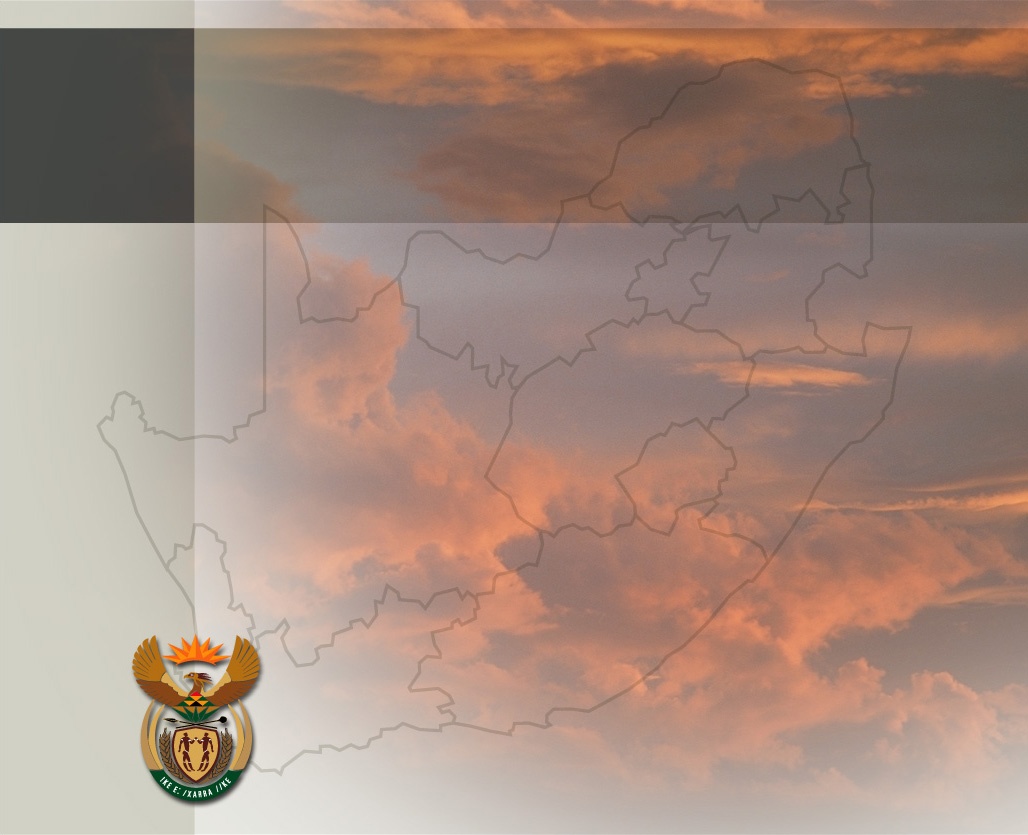 LEGISLATION (Cont…)
Status of the Bill
The Bill is approved by NEDLAC and will be presented to the DG Cluster on the 17th March 2015 and once the Bill is supported it will be submitted immediately for Cabinet approval for tabling in Parliament.
The Bill will be submitted to the Speaker and the Chairperson of the National Council of Provinces (NCOP) on or before the end of April 2015
The Speaker will, after having considered and tagged the Bill, table the Bill in Parliament and the Department will be invited by the Chairperson of the Portfolio Committee to make a full presentation on the Bill. 
We hope to present the Bill to this Committee on or before the end of May 2015 
							13
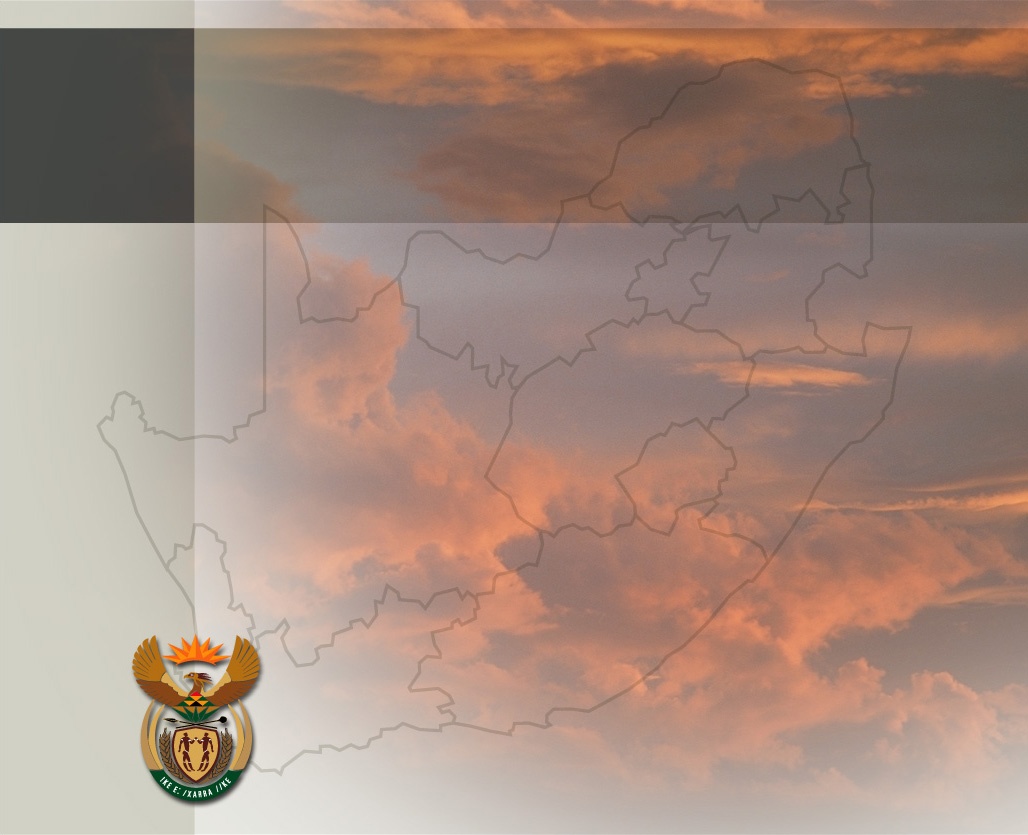 BILLS IN DRAFTING PROCESS
The following Bills are still in the drafting process:
Road Accident Benefit Scheme Amendment Bill, 2015
Objects of the Bill
To provide for a social security scheme for the victims of road accidents; to establish the Road Accident Benefit Scheme Administration to administer and implement the scheme; to provide a set of defined benefits on a no- fault basis to persons who suffered bodily injury or death caused by or arising from road accidents; and to exclude liability of certain persons otherwise liable for damages in terms of the common law; and to provide for matters connected therewith.  
							14
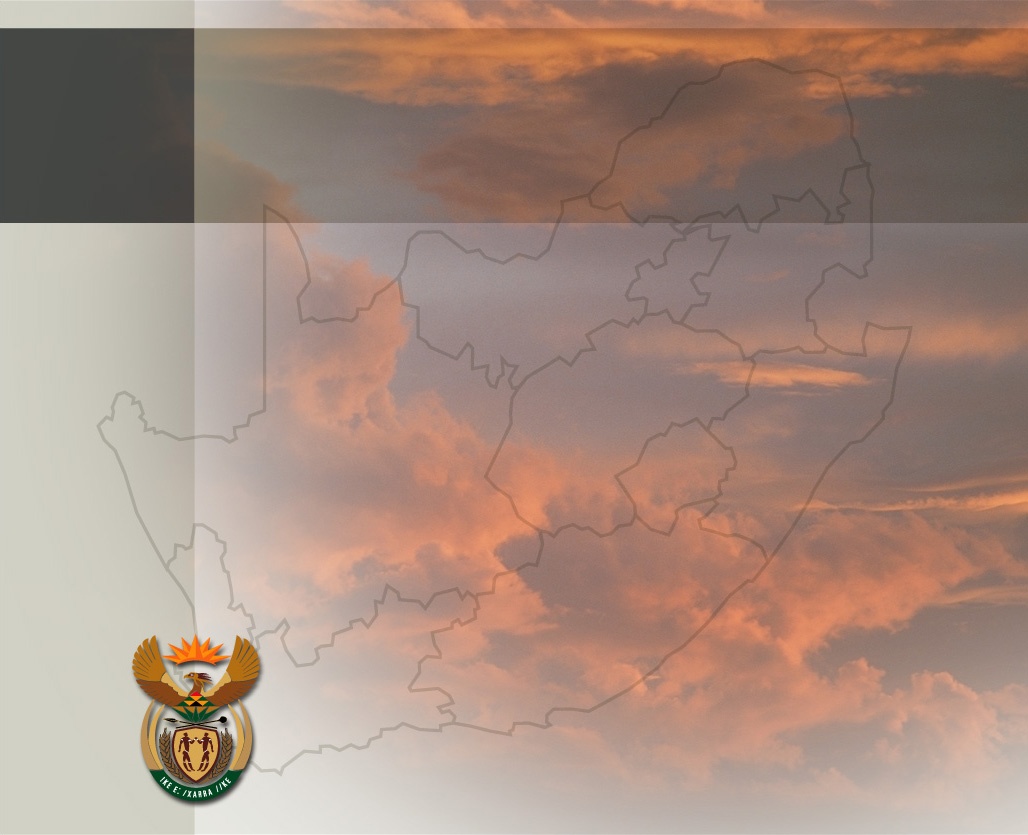 BILLS IN DRAFTING PROCESS (Cont…)
The Bill is drafted and published for public comments.  Comments have been scrutinized and where necessary incorporated.  There are about four areas which still need to be researched and confirmed by actuarial calculations.

Once the actuarial Report is received and is not posing further challenges, the remaining sections of the Act  dealing with formulas and actuarial calculations will be  incorporated in the Bill to produce a final draft. The final draft will be submitted to State Law Advisor (SLA) for scrutiny.  The Bill will thereafter be submitted to NEDLAC and thereafter for  Cabinet approval.    
 
							15
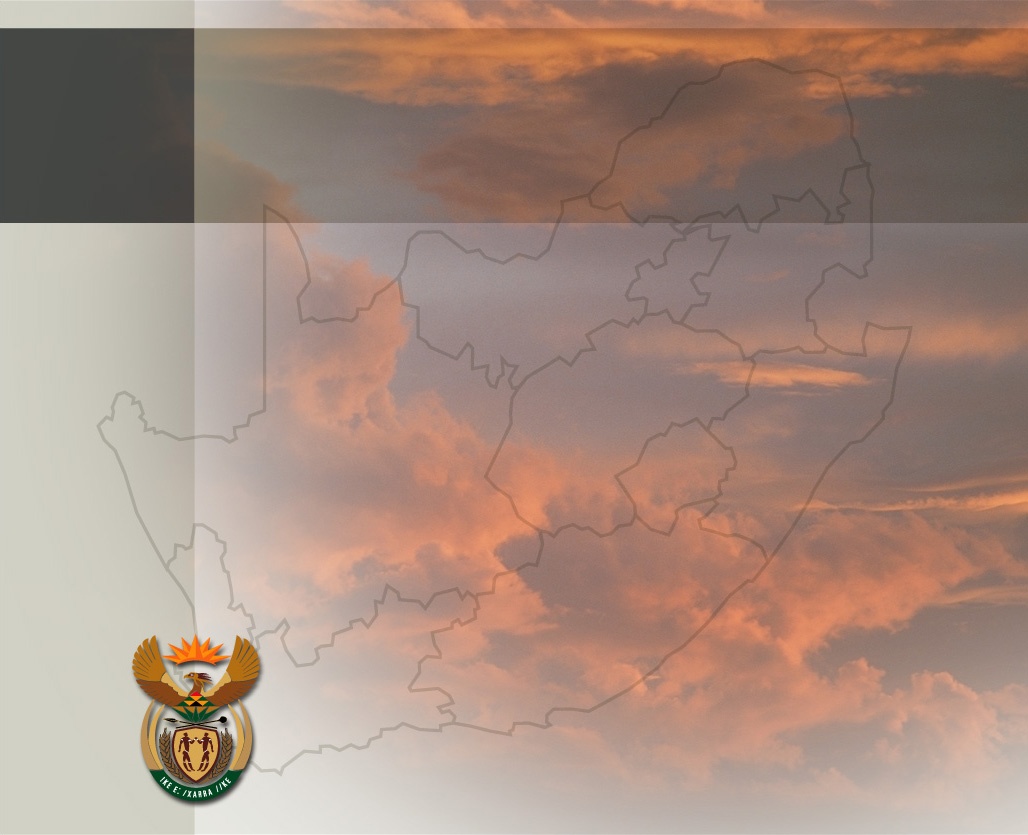 BILLS IN DRAFTING (Cont….)
(b) Airports Company  Amendment  Bill, 2015  
     Objects of the Bill
To amend the Airports Company Act, 1993 so as to insert new definitions; to substitute certain expressions; to provide for appointment and disqualification for membership of the Regulating Committee; to provide for vacation of members of the Regulating Committee; to provide for the meetings of the Regulating Committee; to amend the period for issuing of permission, to provide for decision of the Regulating Committee.



							16
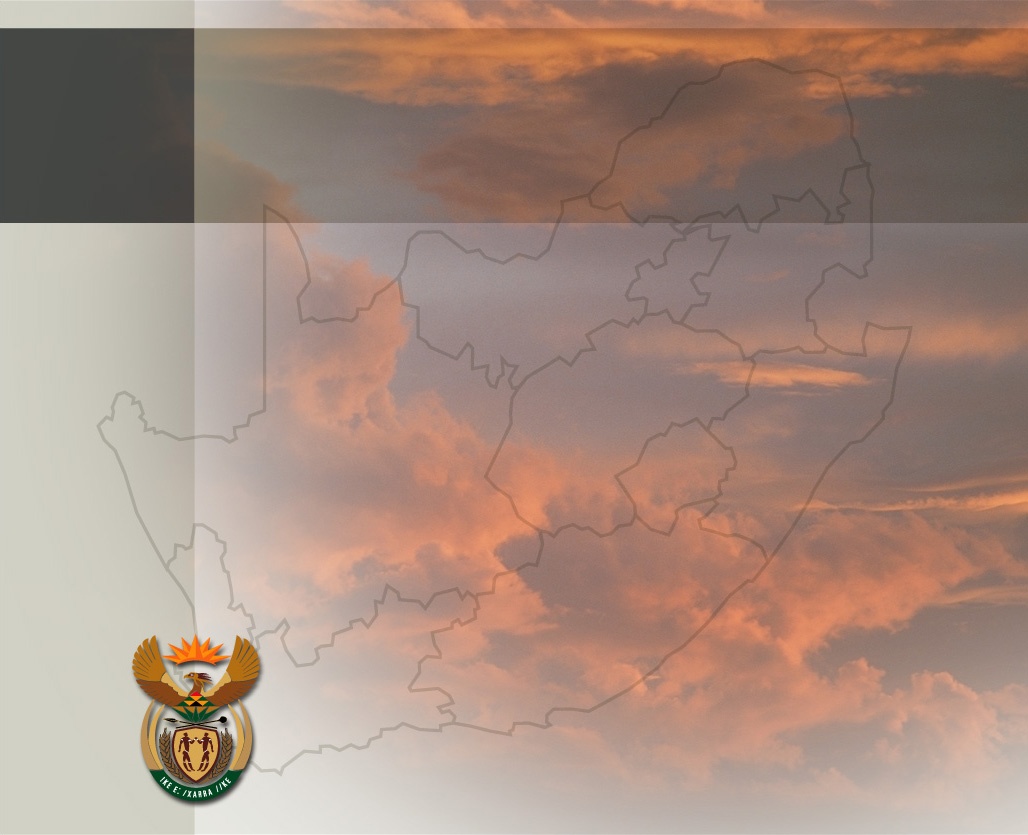 BILLS IN DRAFTING (Cont….)
To provide for the establishment of the Appeal Committee; to provide for appointment and disqualification for the membership of the Appeal Committee; to provide for the vacation of members of the Appeal Committee and to provide for matters connected with. 

Current Status of the Bill   
This Bill is published for public comments and we are incorporating the comments to produce a final draft.  
 


							17
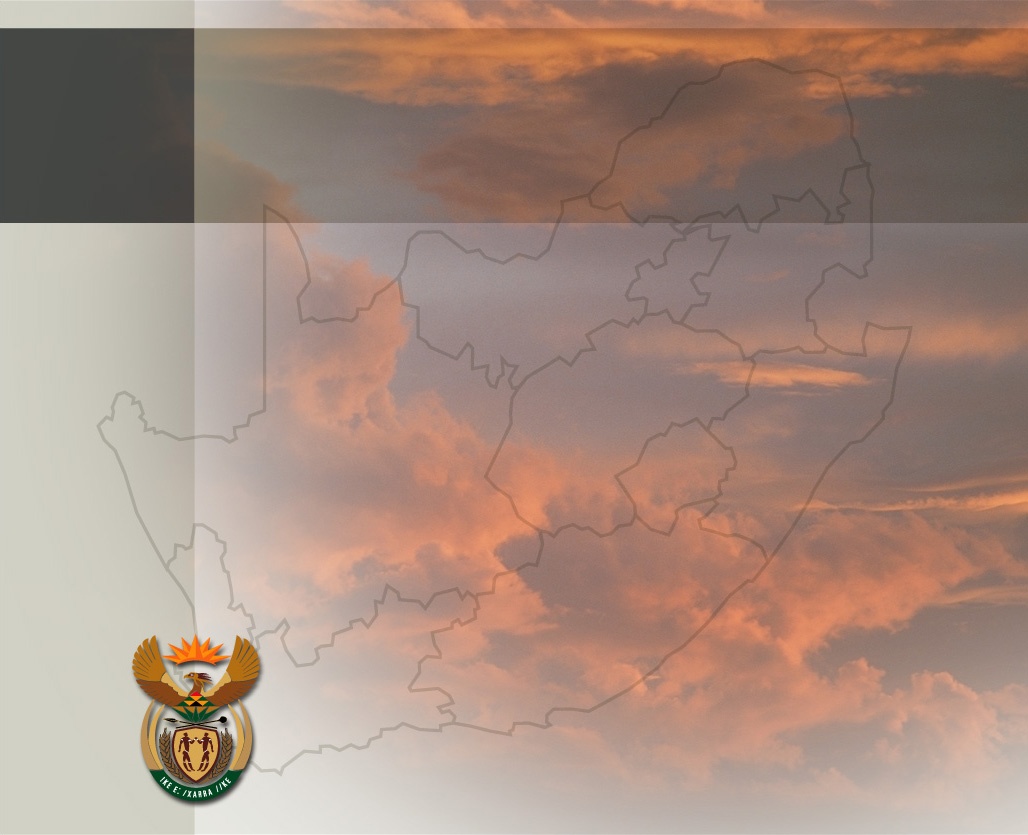 BILLS IN DRAFTING (Conti….)
(c) Air Traffic and Navigational Services Company
     Amendment  Bill, 2015
Objects of the Bill
To amend the Air Traffic and Navigational Services Company Act, 1993 so as to insert new definitions; to substitute certain expressions; to provide for appointment and disqualification for membership of the Regulating Committee; to provide for vacation of members of the Regulating Committee; to provide for the meetings of the Regulating Committee; to amend the period for issuing of permission; to provide for decision of the Regulating Committee
 

							18
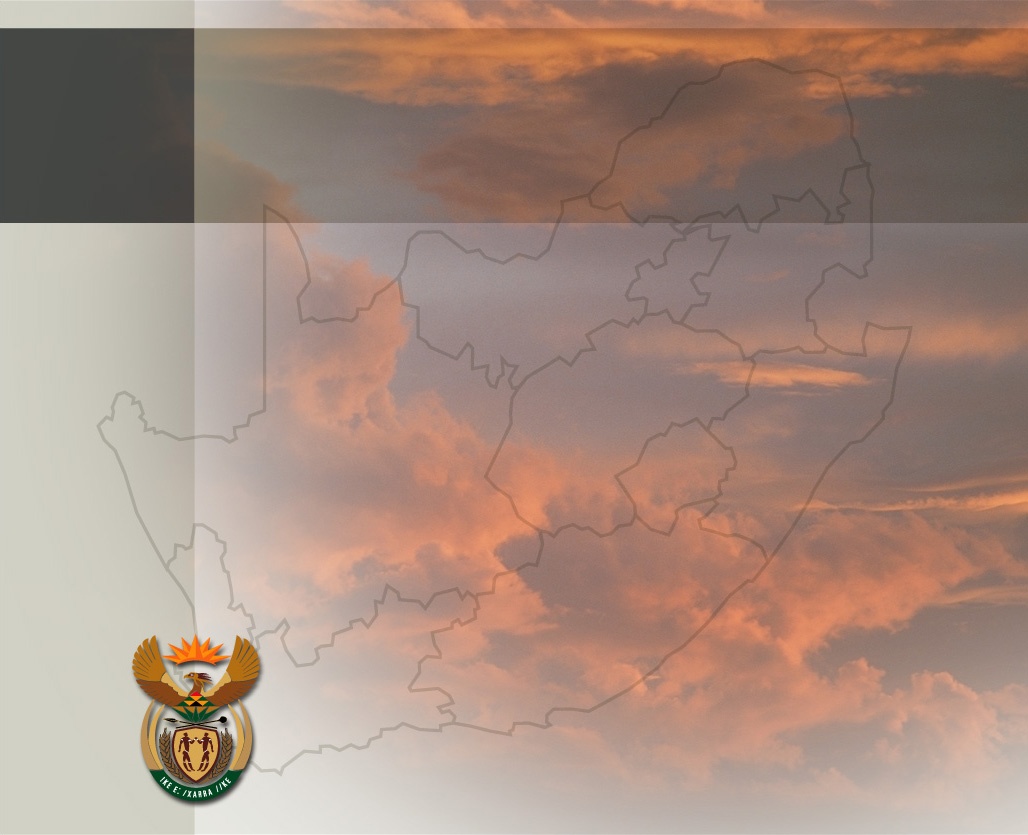 BILLS IN DRAFTING (Cont….)
To provide for the establishment of the Appeal Committee; to provide for appointment and disqualification for the membership of the Appeal Committee; to provide for the vacation of members of the Appeal Committee and to provide for matters connected with.

Current Status of the Bill

This Bill is published for public comments and we are incorporating the comments to produce the final draft.



							19
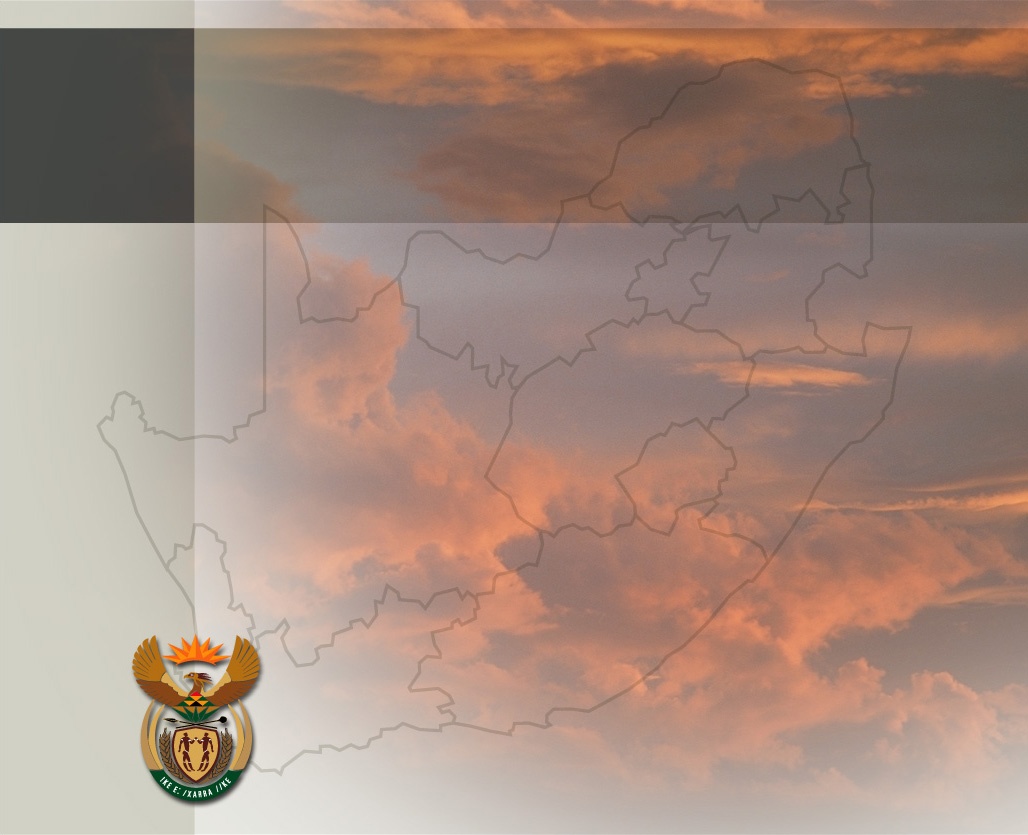 BILLS IN DRAFTING (Cont…)
(d) Single Transport Economic Regulation  Bill, 2015  
       Objects of the Bill

To consolidate the economic regulation of  transport within a single framework and policy, to establish the Transport Economic Regulator, to establish the Transport Economic Council, to make consequential amendments to various other Acts, and to provide for related incidental matters. 
Current Status of the Bill

Currently finalising consultation with internal stakeholders and thereafter the Bill will be published for public comments.

							20
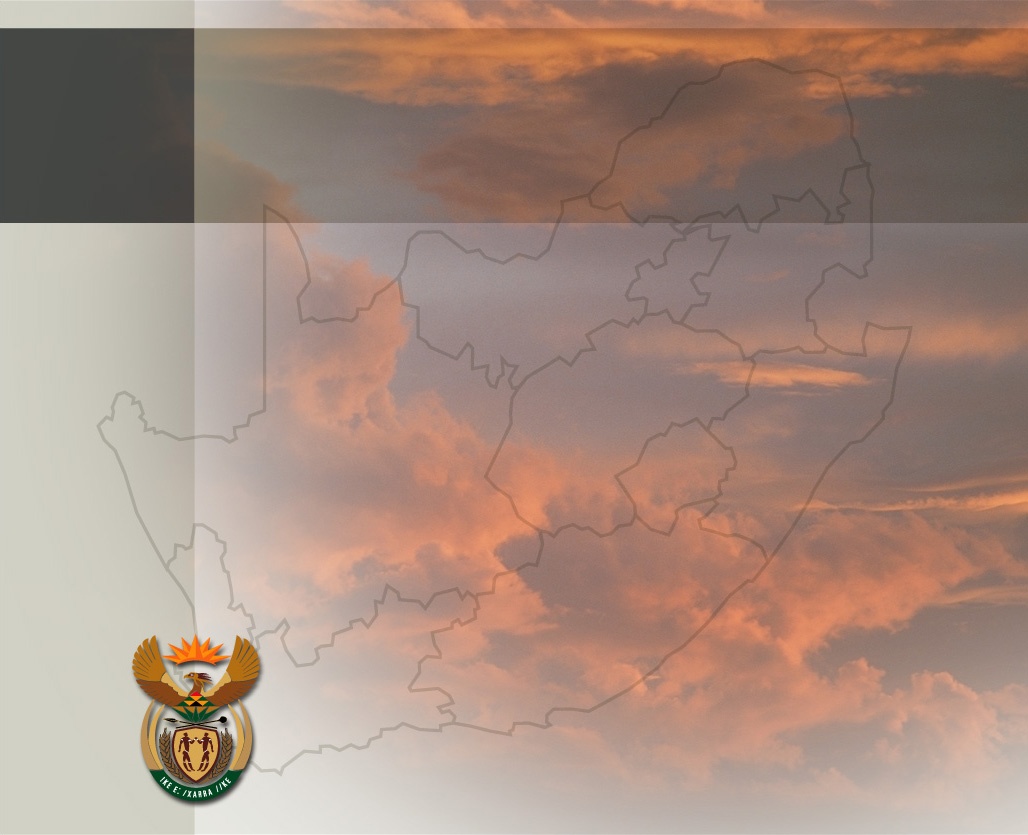 BILLS IN DRAFTING (Cont…)
(e) Ship Registration Amendment  Bill, 2015
     Objects of the Bill
 
To amend the Ship Registration Act, 2008 so as to bring more clarity with regards to mortgage in respect of South African Ship; and to provide for matters connected therewith. 

Current Status of the Bill
The Amendment Bill is in the drafting stage and once finalised it will be published for comments.
 

							21
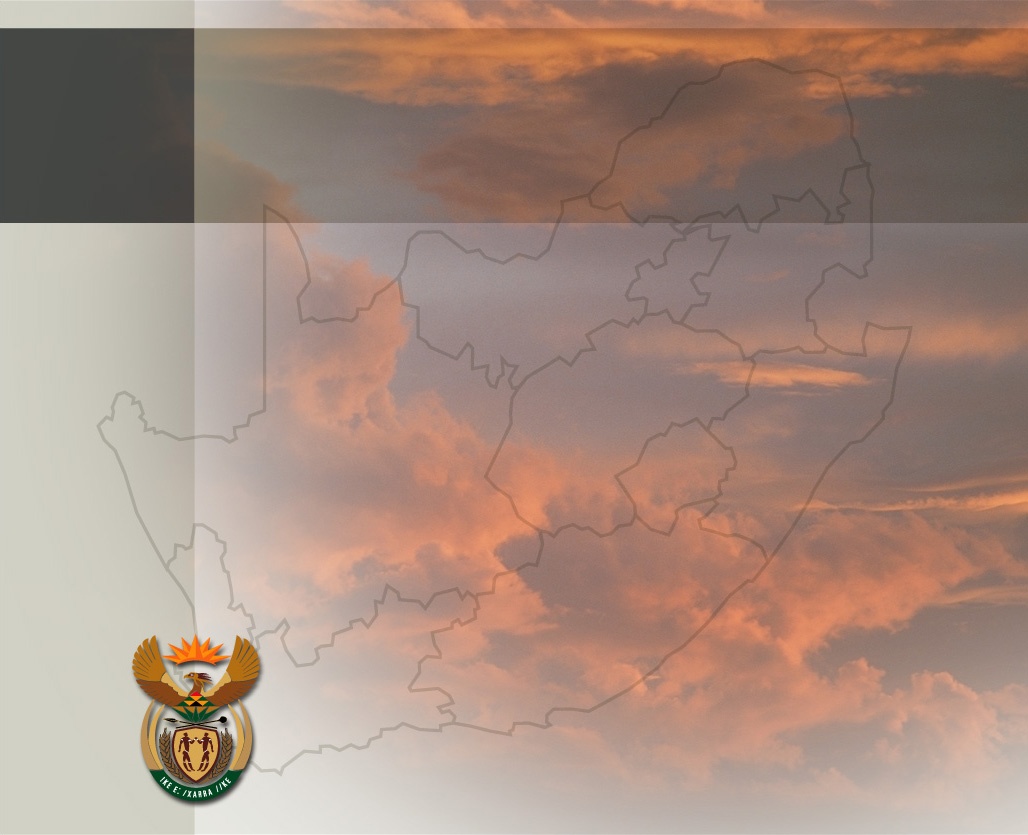 BILLS IN DRAFTING (Cont…)
(f) National Road Traffic Amendment  Bill, 2015 
     Objects of the Bill

To amend the principal Act so as to amend and insert new definitions; to provide for the registration of and licensing of vehicles’ manufacturers, builders, body builders, importers and manufacturers of number plates. The Bill further provides for the registration of driving schools and reduce the blood alcohol concentration.

Current Status of the Bill
The Bill is finalised and currently published  for public comments.
							22
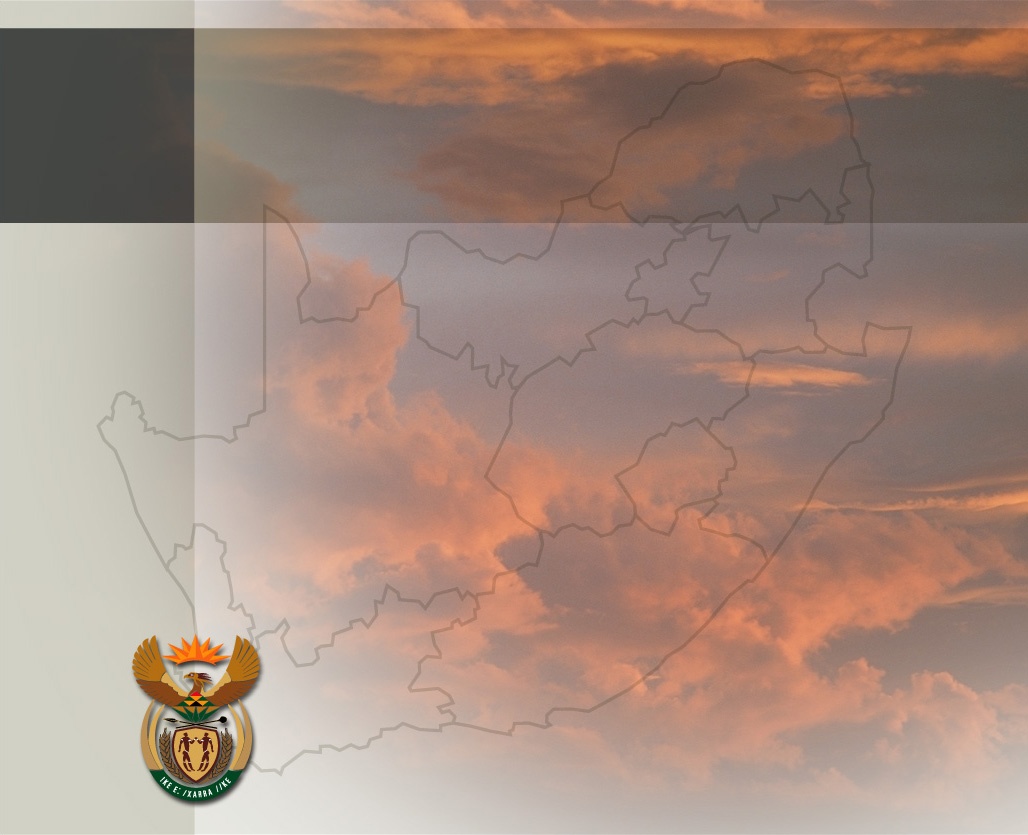 THANK YOU
23